KeepOperational
Introduction
Ronald Nippold, Eric Neidhardt, Carsten Dalaff
10.04.2019 – The Hague
KeepOperational
Situational Awareness
Web-Service for efficient transport planning for professional responders
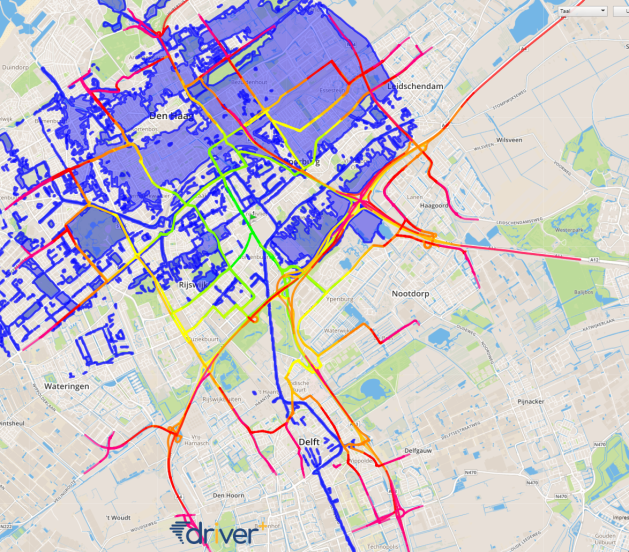 2
DRIVER+ Project
KeepOperational
Main Features
For large scale events
For professional responders
3
DRIVER+ Project
KeepOperational
Modules/Functionalities
Basic Map
Routing 
Accessibility
Net adaption
4
DRIVER+ Project
KeepOperational
Background information
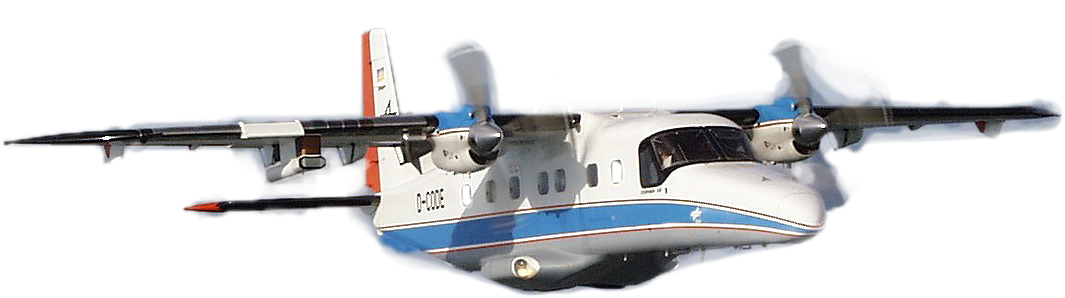 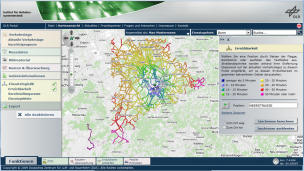 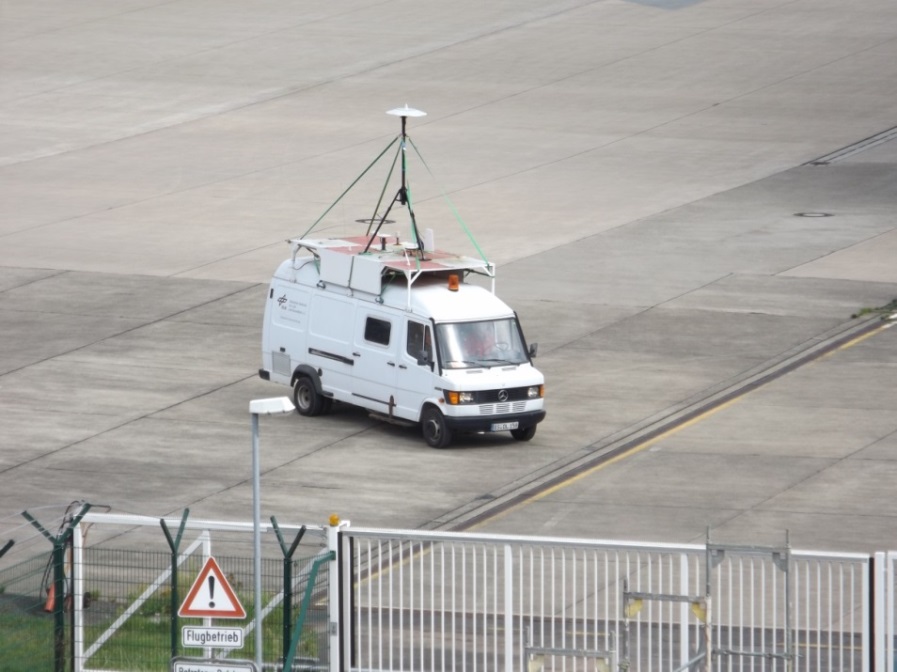 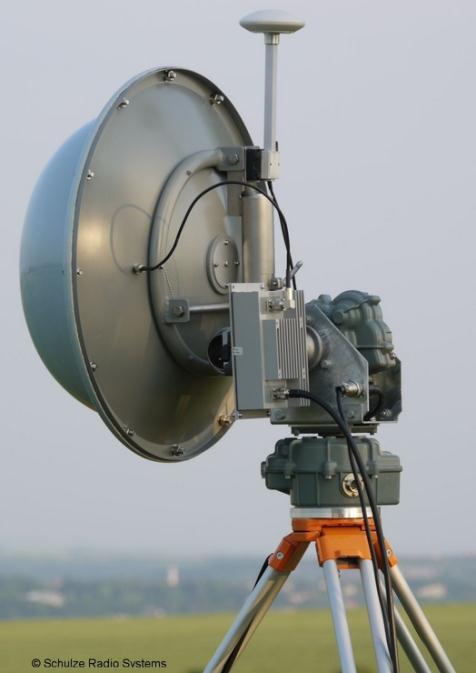 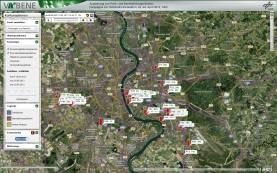 Command & Control
Camera System
C³ Data Link
ImageData Link
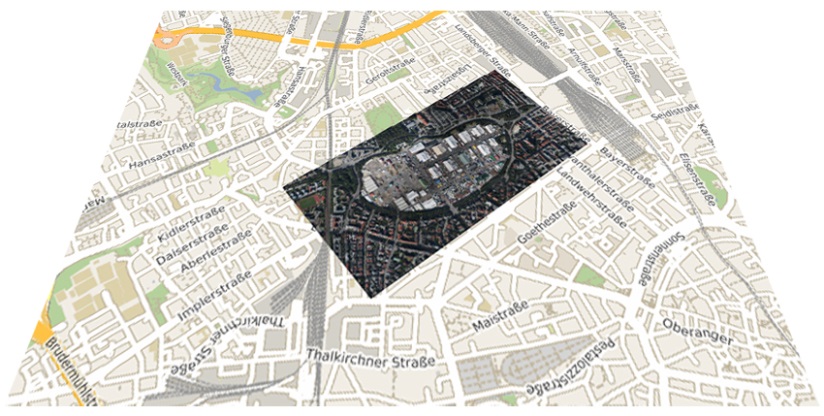 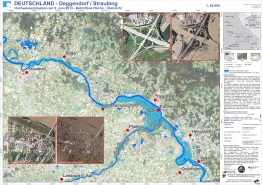 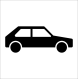 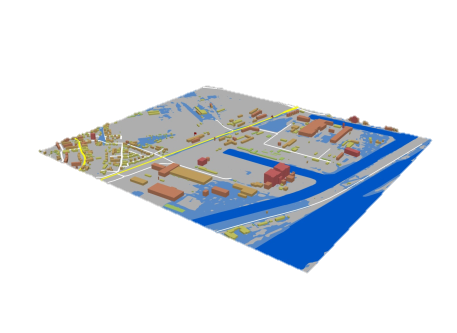 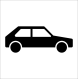 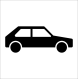 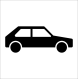 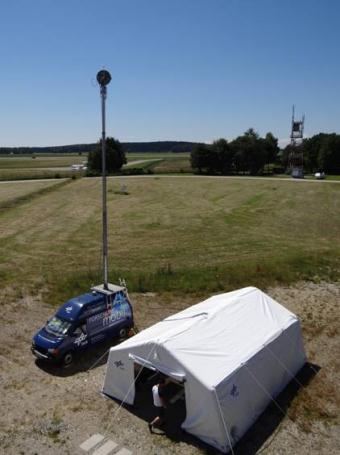 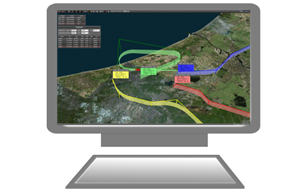 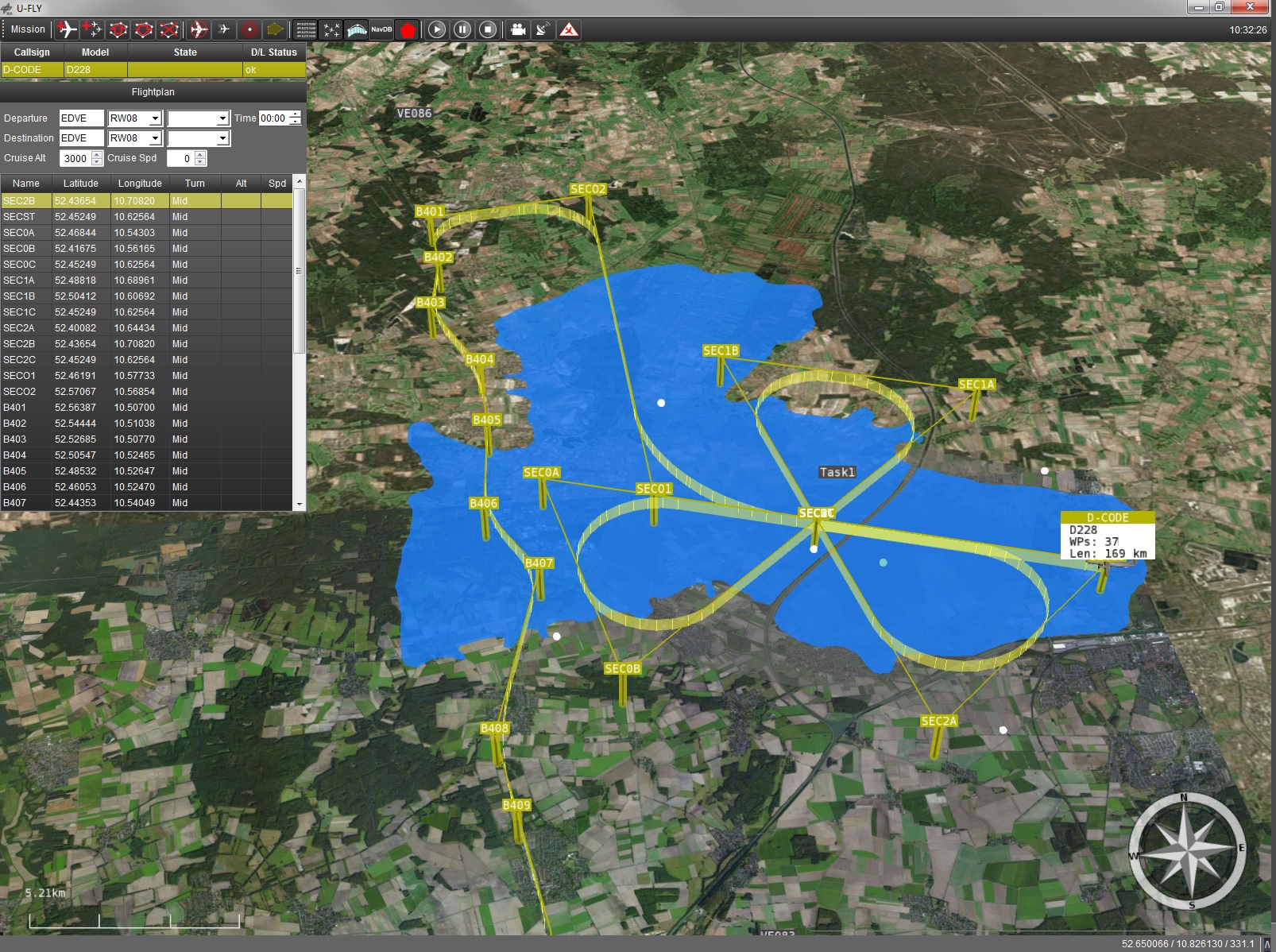 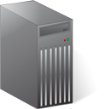 Dissemination, Visualisation & Interaction
Terrestrial Traffic Sensors
Ground Control StationU-Fly
Ground Station &
Processing Unit
5
DRIVER+ Project
KeepOperational
Dashboard
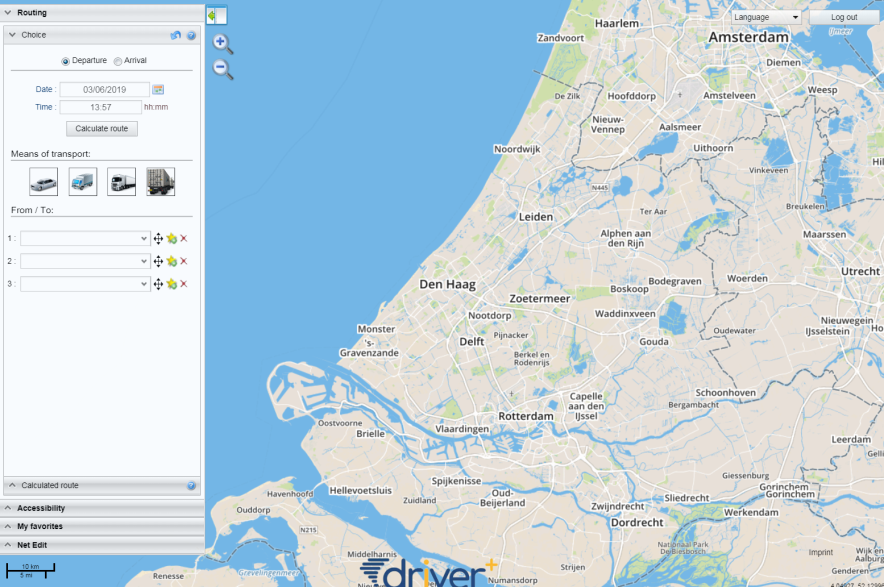 Start screen after login
Functions in left Menu
Map center on Den Haag
6
DRIVER+ Project
KeepOperational
Basic MAp
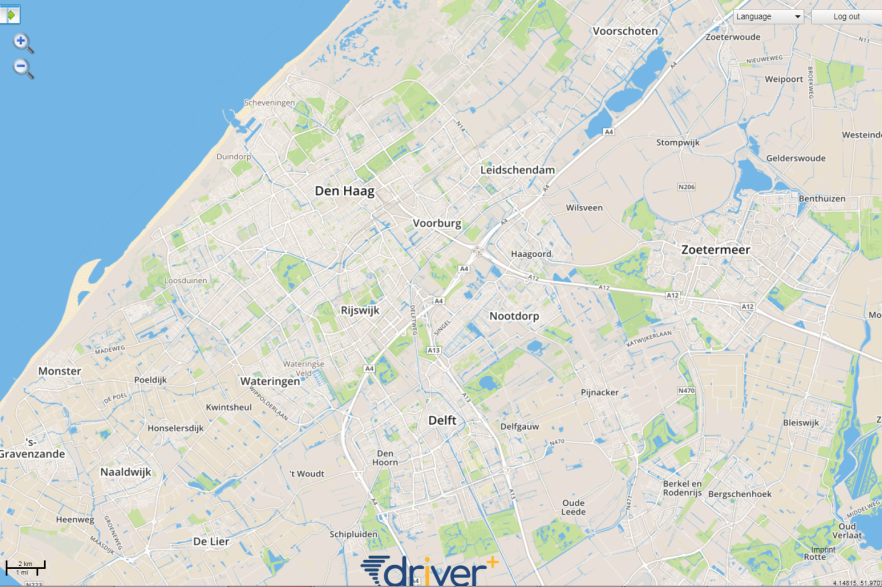 Scroll
Zoom in/out
Change language
7
DRIVER+ Project
KeepOperational
Accessibility
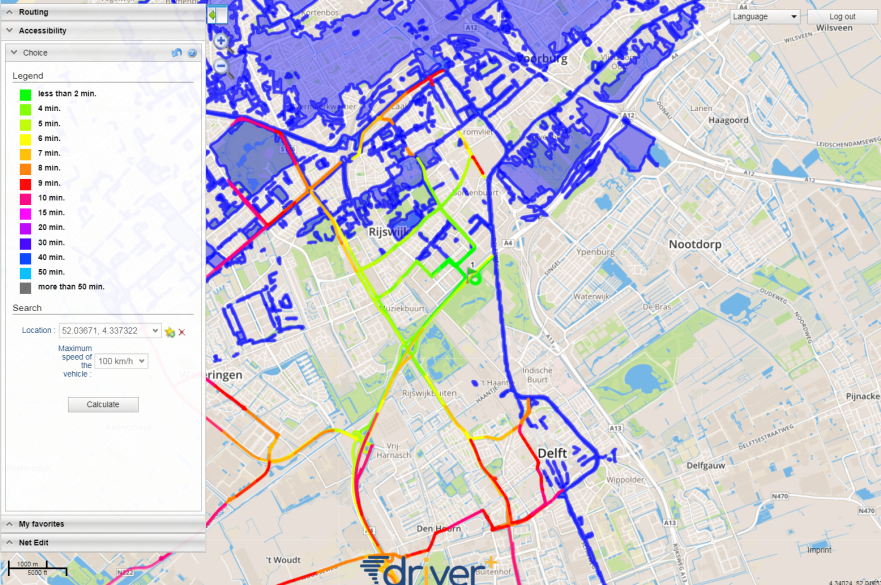 How is the accessibility of a certain area affected by the flooding?
How long does it take for emergency vehicles to reach any destination in the vicinity?
Support for planning the optimal position of a operation base, shelter ...  in the field
8
DRIVER+ Project
KeepOperational
Routing
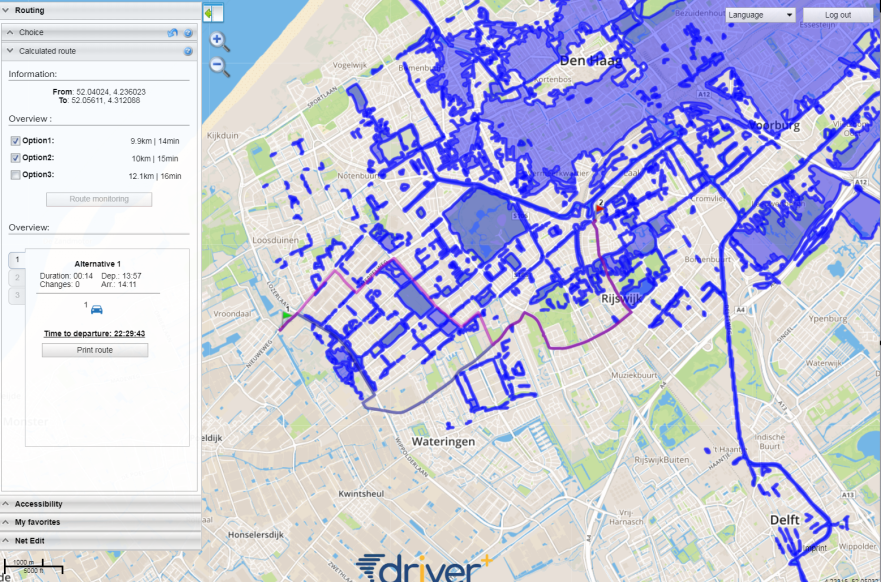 Considers traffic situation and crisis situation
First response specific routing (e.g. large vehicles etc.) 
Selection of vehicle classes
Various route alternatives
9
DRIVER+ Project
KeepOperational
NET Adaptation
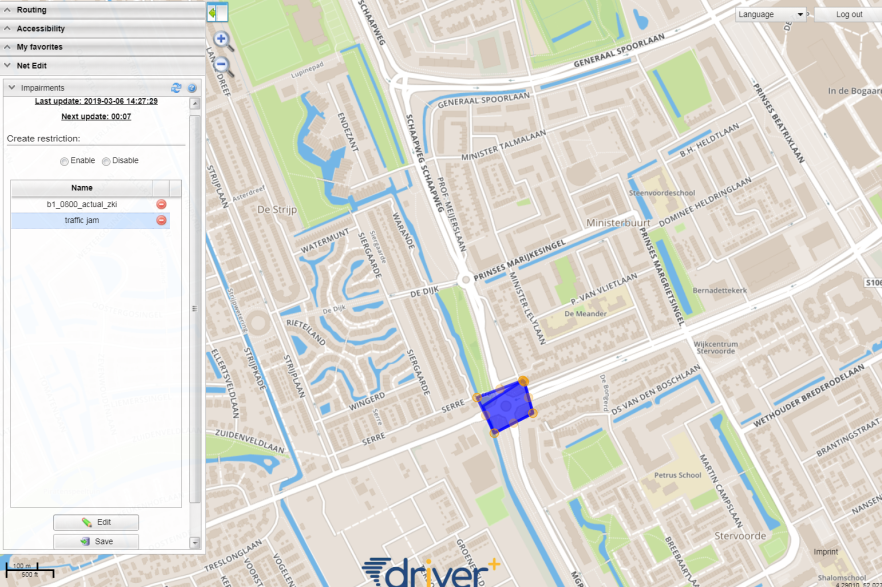 Show/hide flood mask
Manually add, edit or delete closures to the map (traffic jams, closures, new information)
Incorporate information from units in the field
Flood masks and manually added restrictions are considered by the routing algorithm
10
DRIVER+ Project